ECOLE DE FOOTBALL
                      Centre Côte d’Or Football
                     Mairie - rue des écoles 
                    21690 Verrey s/s Salmaise
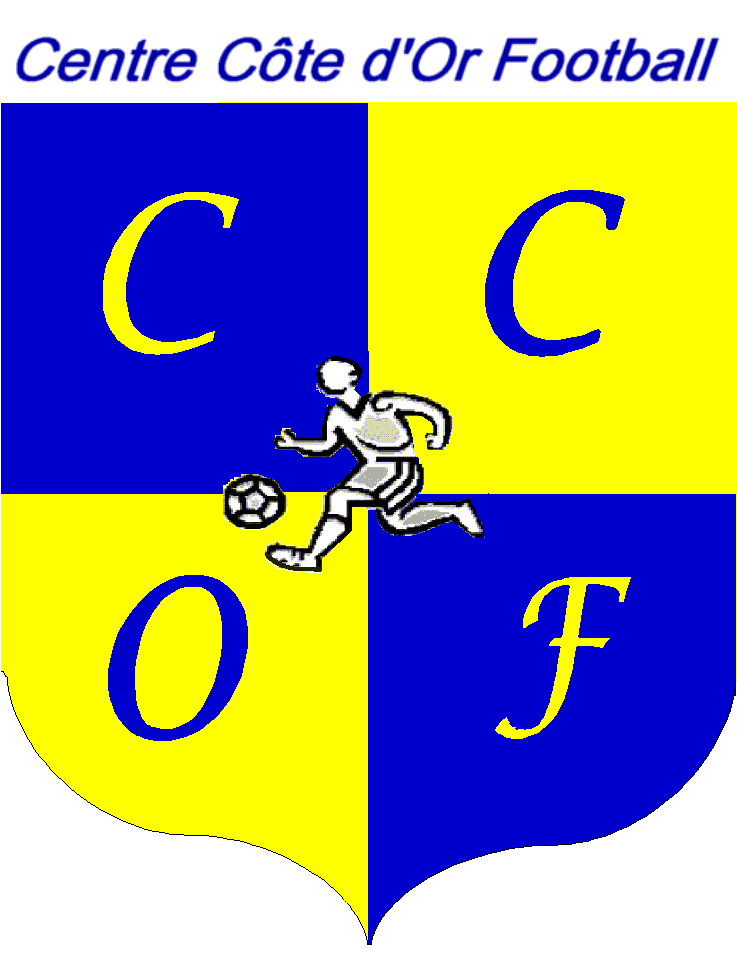 Moi, je joue au 
Centre Côte d’Or Football
Et toi ?
Tu as entre 5 ans et 15 ans
   Viens me rejoindre, à partir du mercredi 4 sept                               	         au stade de St Seine l’Abbaye 
                         Année 2005/2008 à 14h              U7 / U9
                         Année 2003/2004 à 16h                   U11
                         Année  1999/2002 à 17h30        U13/U15
Adresse stade: rue de la gare 21440 St Seine l’Abbaye 
CONTACT: 06.40.40.92.25– ccof21@orange.fr